Gender by Design
Helena Morrissey, Chairwoman, The Diversity Project
	Rachel Harris, Head of Credit and Equity	Investment 	Specialists, Aviva Investors and Lead of the DP Returners workstream
How can we achieve the 5-year gender goals?
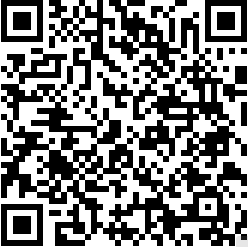 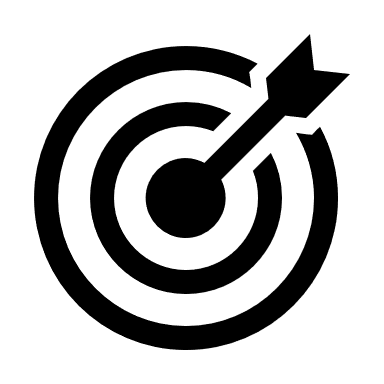 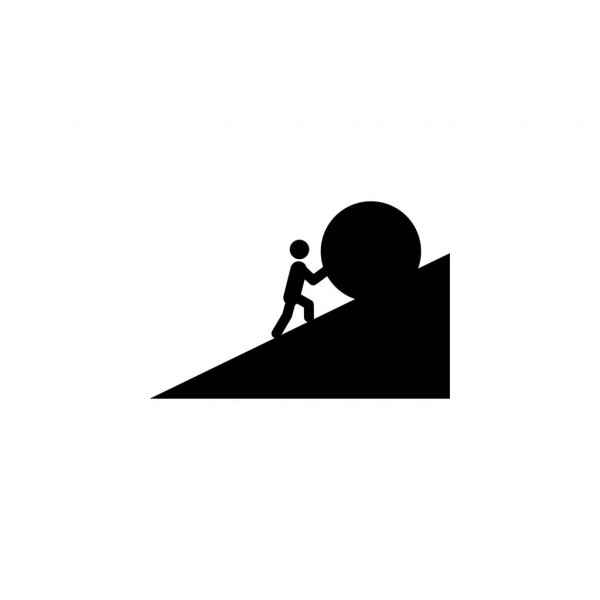 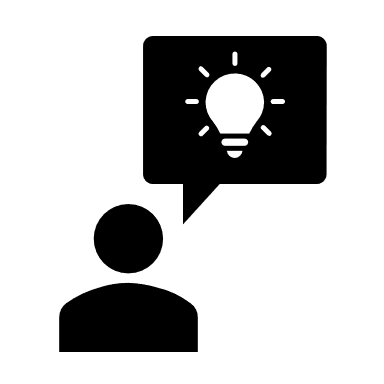 Cross-Company Returners Programme
 In partnership with Women Returners
2020
2021
2022
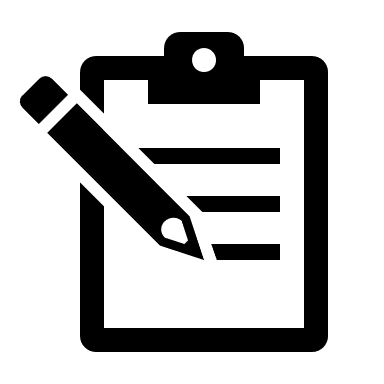 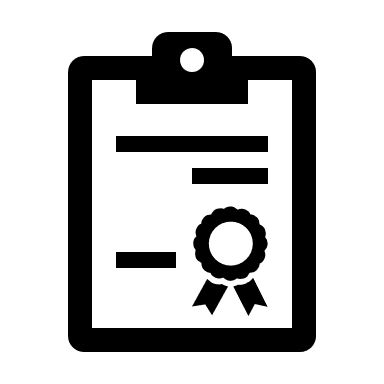 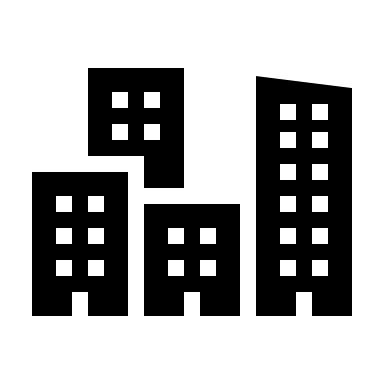 9 hired into permanent roles
15 hired into permanent roles
5 participant firms
7 participant firms
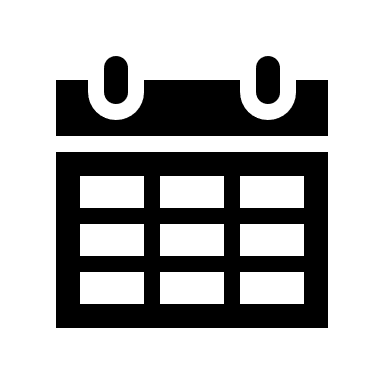 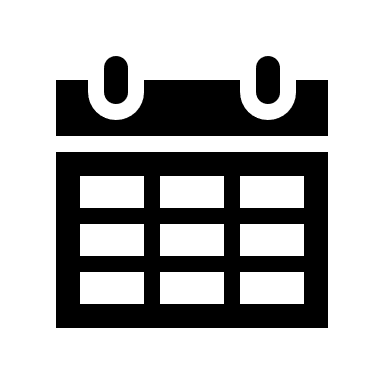 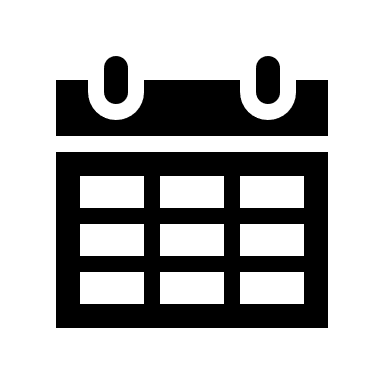 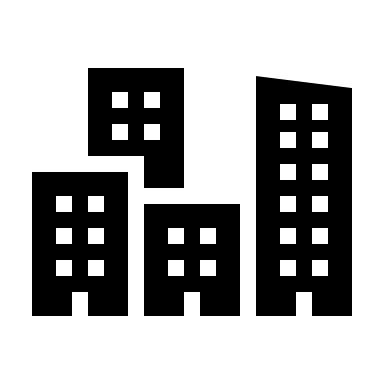 8 participant firms signed up so far…
Time to get involved…


For more information and 
to sign up, contact: info@diversityproject.com
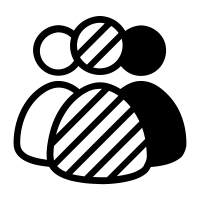 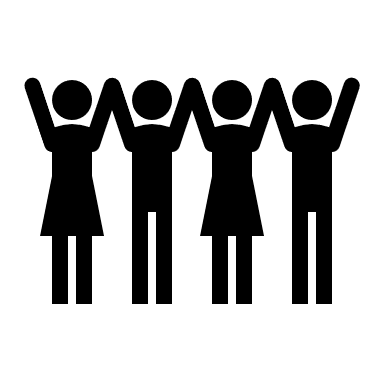 36% ethnically diverse
11 Returners received placements
55% ethnically diverse
18 Returners received placements
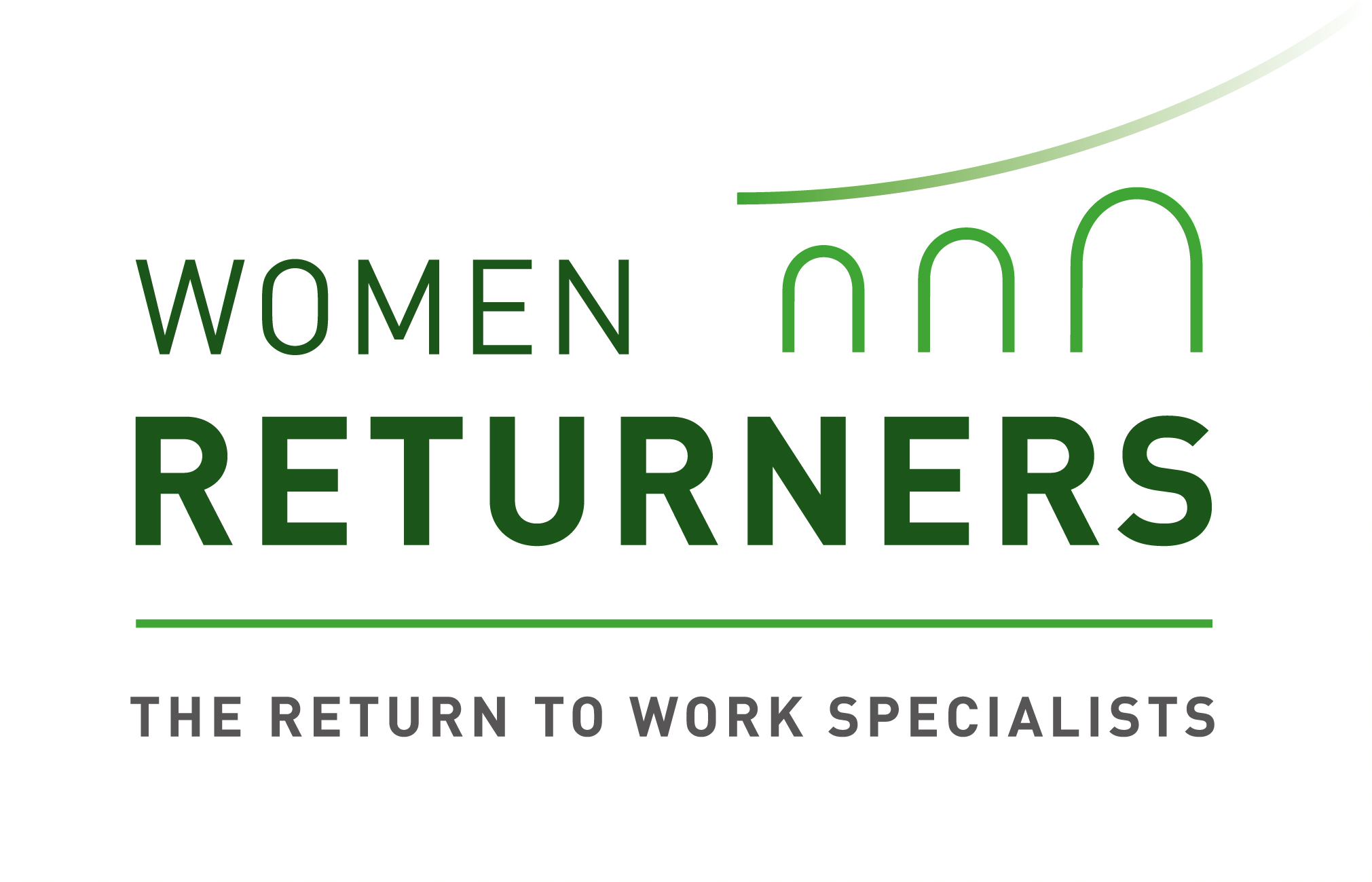